«Использование ИКТ
на уроках в начальных классах
как средство формирования УУД» 
Учитель начальных классов
МАОУ «Малышенская СОШ» 
Надежда Александровна  Гаврилова
УУД – это совокупность способов  действий  обучающихся, которая обеспечивает их способность  к самостоятельному  усвоению новых знаний , включая и организацию самого процесса.
Личностные действия позволяют 
сделать учение осмысленным, увязывая их с 
реальными жизненными  целями и ситуациями. Личностные действия направлены на осознание, 
исследование и принятие жизненных ценностей, 
позволяют сориентироваться  
в нравственных нормах и правилах, выработать свою  жизненную позицию в отношении мира.
Регулятивные действия обеспечивают возможность управления познавательной  и учебной деятельностью посредством постановки целей, планирования, контроля, коррекции своих действий, оценки успешности усвоения.
          Познавательные действия включают действия исследования, поиска, отбора и структурирования необходимой информации, моделирование изучаемого содержания.
Коммуникативные действия обеспечивают возможности сотрудничества: умение слышать, слушать и понимать партнера, планировать и согласованно выполнять совместную деятельность, распределять роли, взаимно контролировать действия друг друга, уметь договариваться, вести дискуссию, правильно выражать свои мысли, оказывать поддержку друг другу и эффективно сотрудничать как с учителем, так и со сверстниками.
Использование ИКТ позволяет проводить уроки:
- на высоком эстетическом и эмоциональном уровне                    ( анимация, музыка)
- обеспечивает наглядность;
- привлекает большое количество дидактического материала;
- повышает объём выполняемой работы на уроке в 1,5 – 2 раза;
обеспечивает высокую степень 
 дифференциации обучения      (индивидуально подойти к ученику, применяя разно - уровневые задания).
ИКТ могут быть использованы:
Для определения темы урока;
Сопровождение  объяснения учителя;
Информационно-обучающее пособие;
Контроль знаний.
Задания для формирования личностных универсальных учебных действий:      -   участие в проектах;      -   подведение итогов урока;       -  творческие задания;        - мысленное воспроизведение картины, ситуации, видеофильма;        - самооценка события, происшествия;
Задания для диагностики и формирования познавательных универсальных учебных действий:        «найди отличия»;        «на что похоже?»;        поиск лишнего;        «лабиринты»;        упорядочивание;        «цепочки»;        хитроумные решения;        составление схем-опор;        работа с разного вида таблицами;        составление и распознавание диаграмм;        работа со словарями.
Задания для диагностики и формирования регулятивных универсальных учебных действий:        «преднамеренные ошибки»;        поиск информации в предложенных источниках;        взаимоконтроль;        взаимный диктант        «ищу ошибки»;       контрольный опрос на определенную проблему.
Задания для диагностики и формирования коммуникативных универсальных учебных действий:        составь задание однокласснику;        отзыв на работу одноклассника;        групповая работа по составлению кроссворда;        формулировка вопросов для обратной связи;        «подготовь рассказ…», «опиши устно…», «объясни…» и т. д.
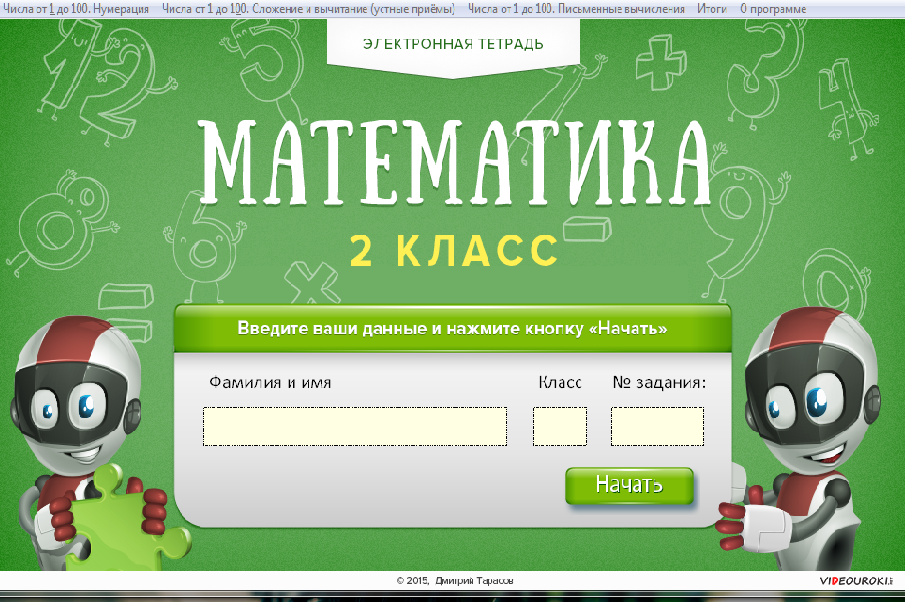 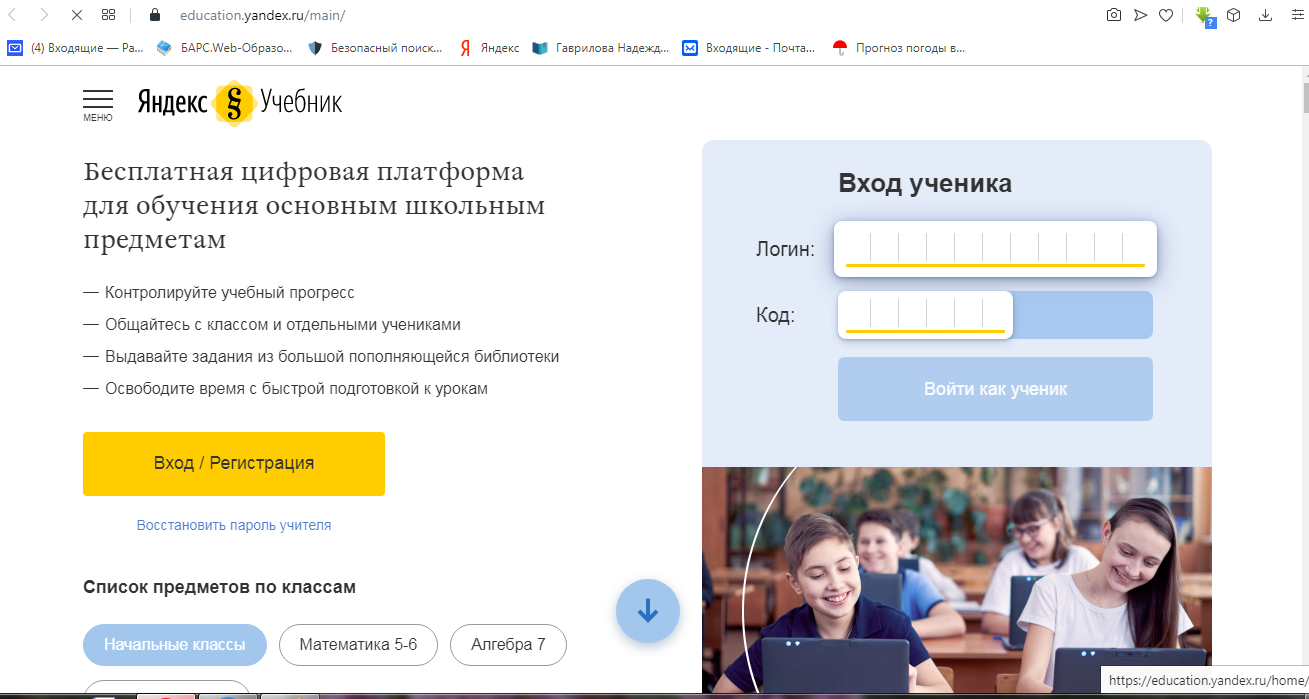 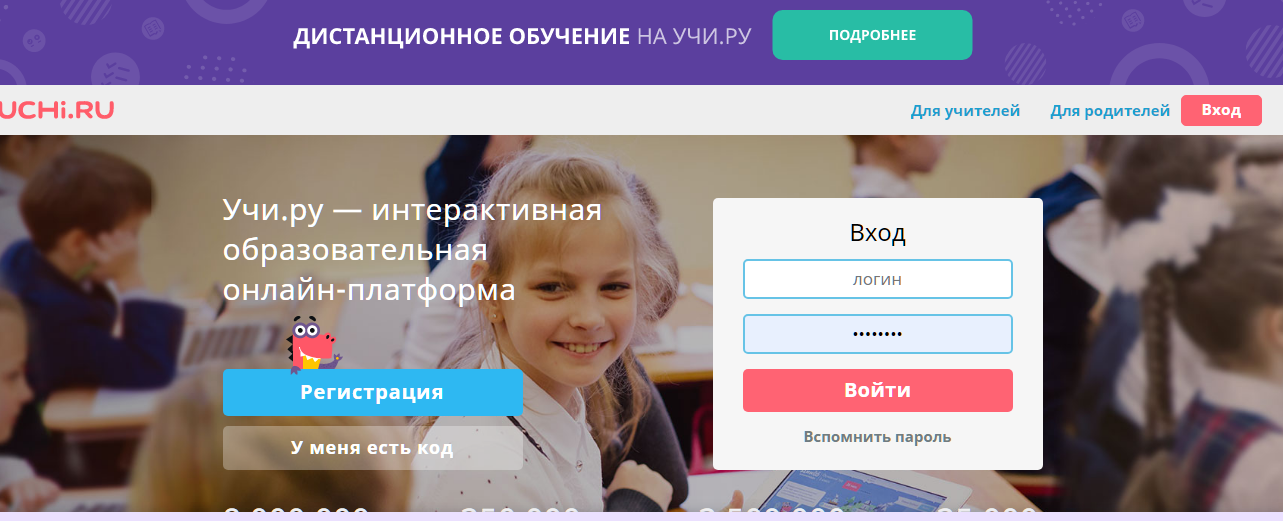 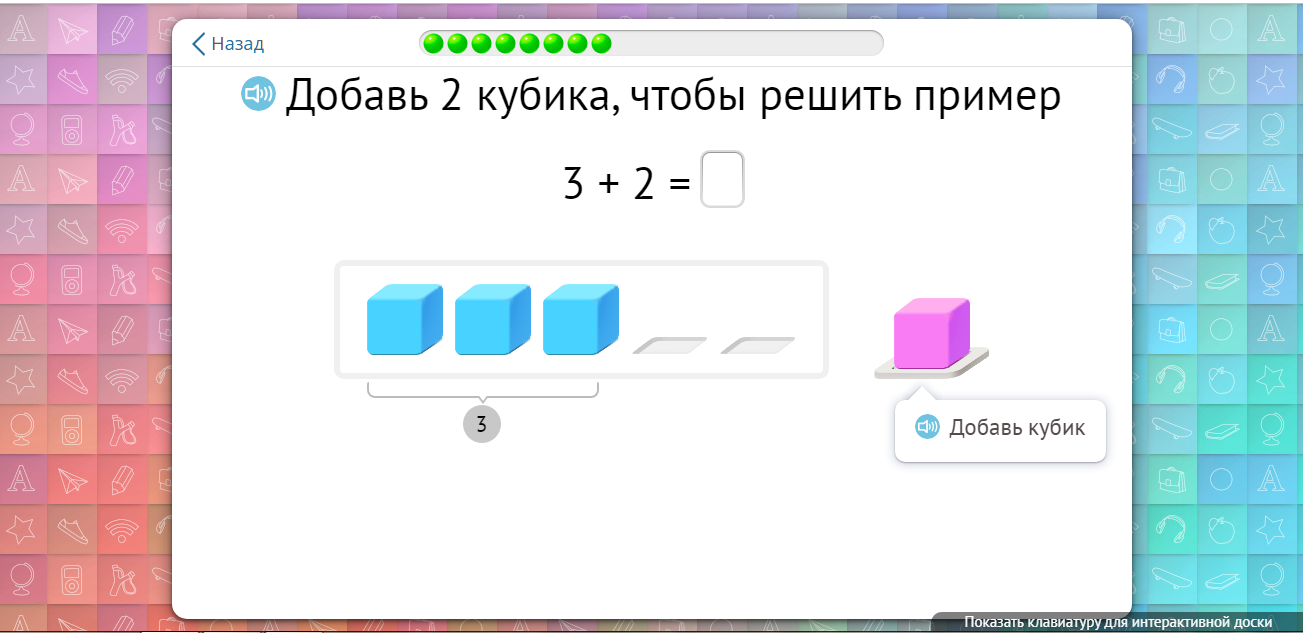 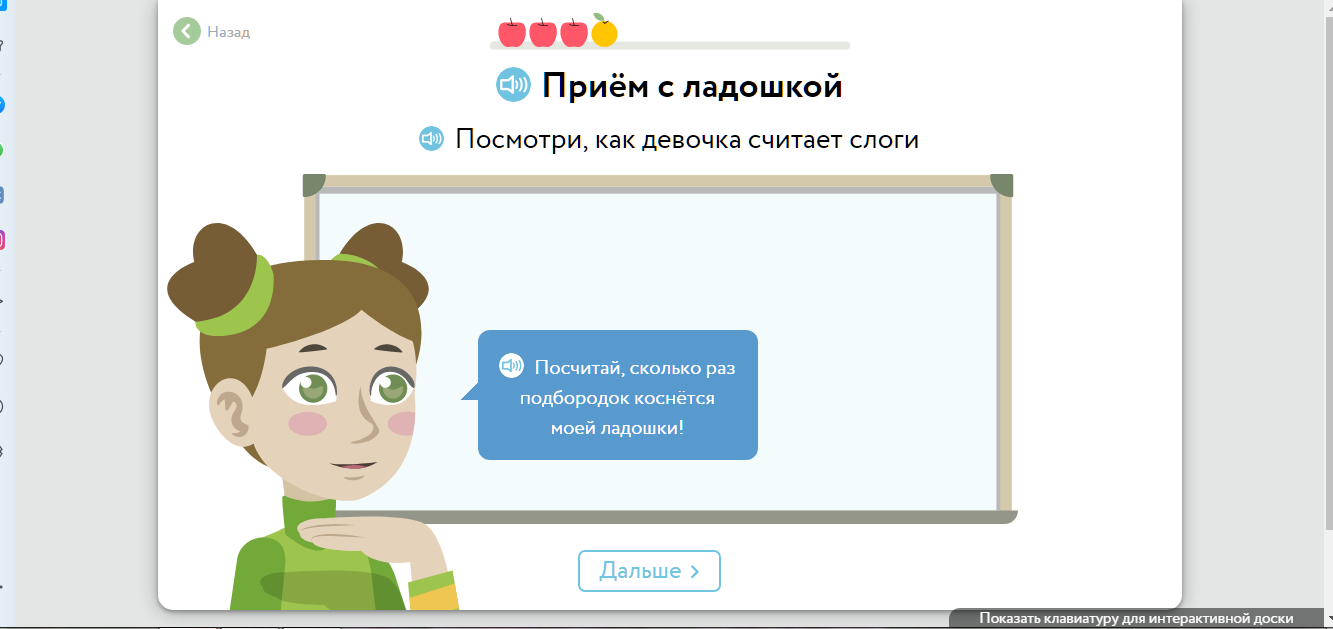 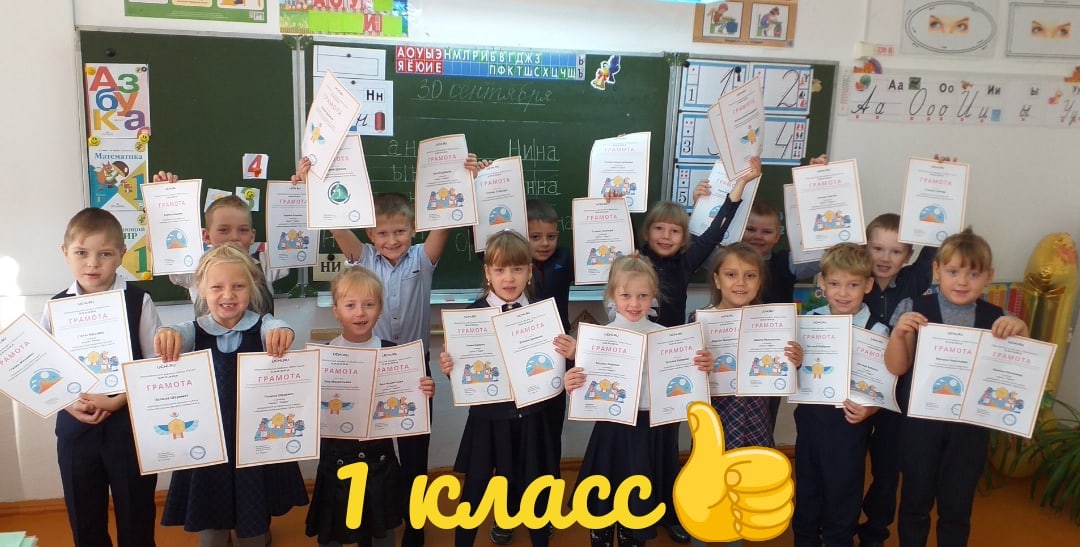